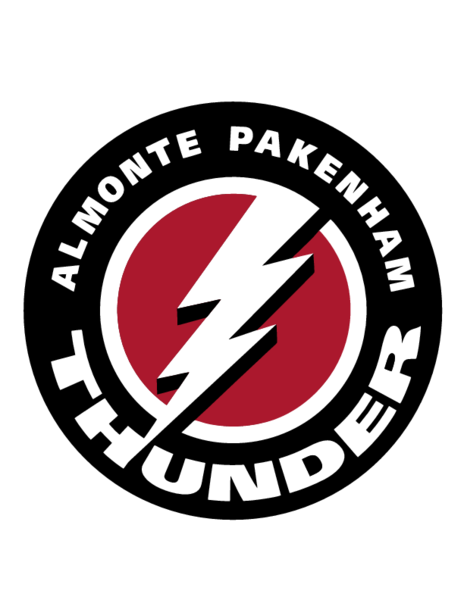 Director of Equipment: 
J-F Meloche
Equipment Report2023-2024 Season
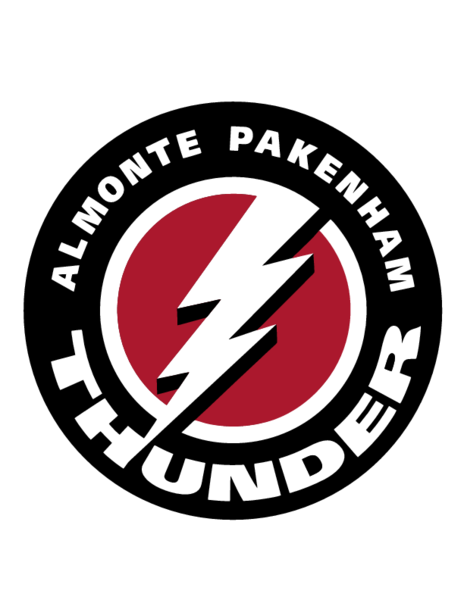 Equipment Summary
Start of 2023-2024 was a smooth one.
Pinnies were sorted and ready for first sort outs.
Jerseys were sorted and ready prior to season start, with some extra unaccounted Adult XL game jerseys found.
Coaching gear was ready with kits of pucks, cones and first aid kits.
Reached out to a few friends and was able to acquire, at no cost to the association, the following items:
400 more pucks, with 100 set aside for "Chuck A Puck" use when needed at our local tournaments.  - 8 large bins to help organise locker. - 3 more first aid kits to replace ones with missing key items.
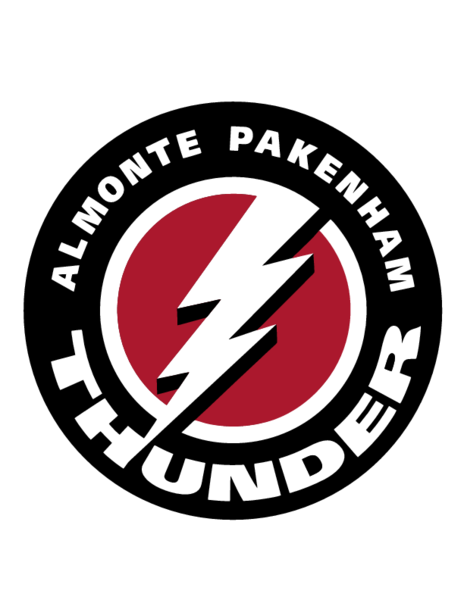 Equipment Summary
In total, 13 teams suited up for the beginning of season with minimal jersey swapping needed. 
Still had the usual Youth Large and Youth XL spare jerseys at the locker with a few Adult XL and Goalie Jerseys.
Currently organising the return of jersey bags, along with first aid kits, pucks and cones handed out this year to inventory.
Will be going through all jerseys to determine their condition. Small repairs will be done in house to avoid any costs. Anything major will need to be discussed.
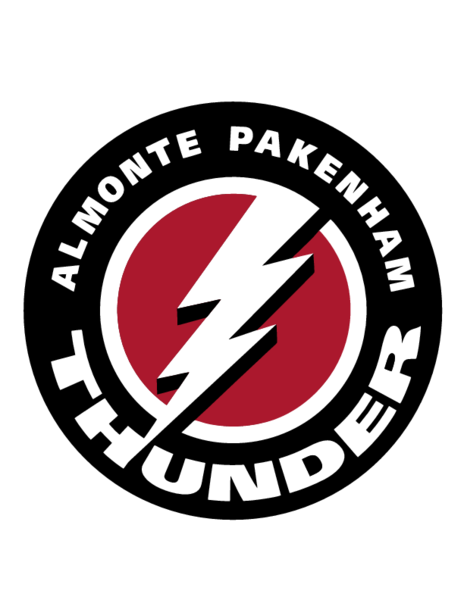 Goalie Equipment
Currently still have goalie equipment to fit players from IP up to U13
9 full goalie kits were lent out between U7,U9 and U11 teams with some extra pieces of gear also lent out to U11 players. Still quite a few extra pieces of gear were available in various sizes at the locker if needed.  (Pads, Blockers, Catchers, Chest protectors)
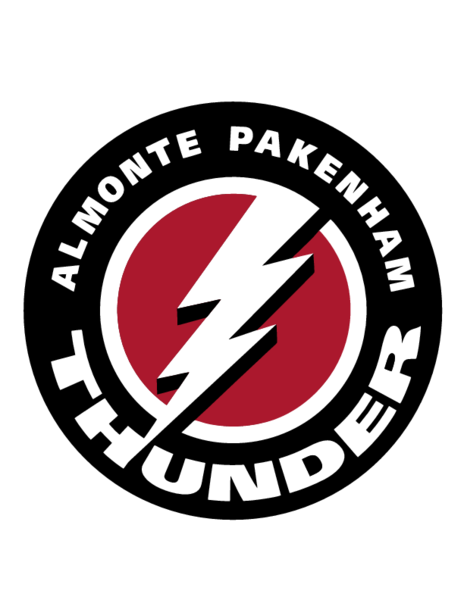 Plans for 2024-2025 Season
Continue to work on a simple system to help oversee, track, maintain and control the APMHA equipment assets in inventory.
Continue to clean up the current inventory.
Major summer clean-up of locker.
Plan set in motion to acquire some training aids for any APMHA groups to use when at the rink.
Upgrade each coach kit with 12 cones instead of 10. 
Have to say it... MORE PUCKS!!